Structural Space Scaling
SHOJIMA Kojiro
The National Center for University Entrance Examinations
shojima@rd.dnc.ac.jp
Purpose
MDSでは項目群は1つの空間Sにプロットされる
Sがいくつかの部分空間から成るとしたら？
部分空間間に構造（因果、影響）があったら？
Sの構造を仮説検証的（確認的）に同定したい

構造空間尺度法(structural space scaling)を提案
部分空間間の関係を記述するための確認的MDS
パス図を使う
Path Diagram
ノードとパス（無向、有向、双方向）を使って変数間の関係を図示
Graphical Models
Structural Equation Models
Beyesian Networks
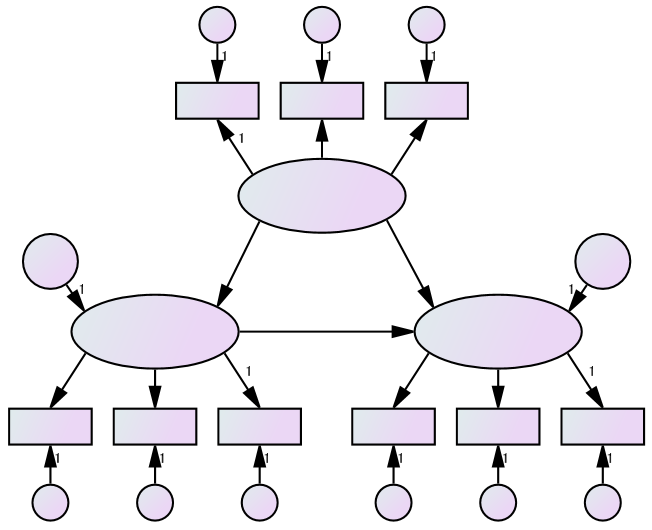 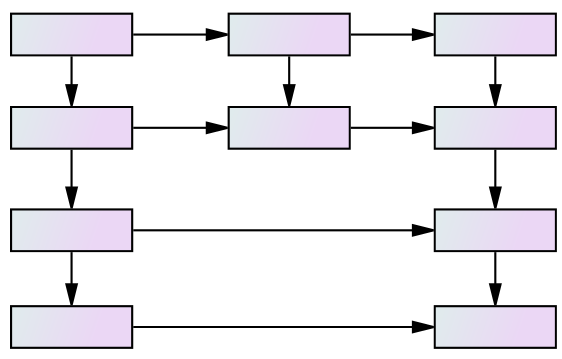 Entire Space and Subspaces
S1
S2
S
マップに8つの項目
S：全体の空間
S1とS2：部分空間
S1→S2という構造
Map→Path Diagram
S2はf21とf22に
よって形成
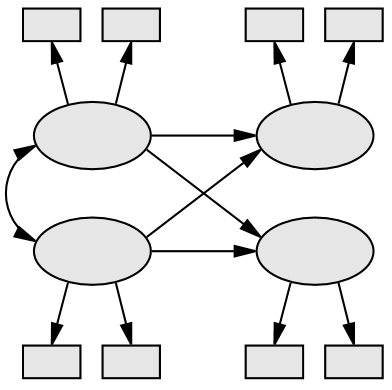 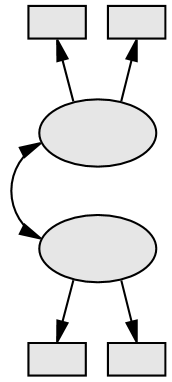 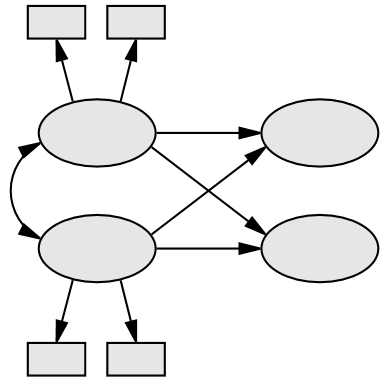 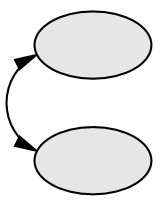 S1はf11とf12に
よって形成
点O1(m11, m12)
Exogenous and Endogenous Spaces
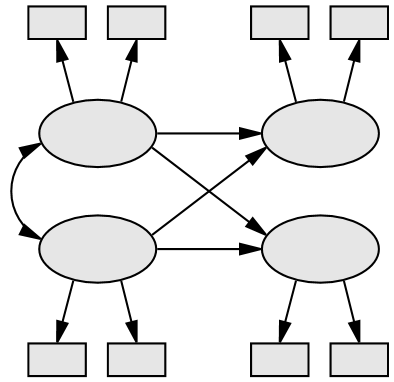 内生空間
外生空間
外生次元
内生次元
外生次元
内生次元
Path Diagram→Structural Coordinates
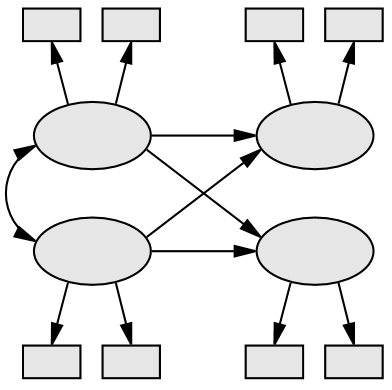 Structural Coordinates→Measurement Coordinates
G: 選択行列(selection matrix taking x out of t)
Φ: 内積構造(inner product structure)
Δ: 距離構造(distance structure, model distance)
D: 1-mode 2-way距離行列
Measurement Coordinates→Distance Structure
G: 選択行列(selection matrix taking x out of t)
Φ: 内積構造(inner product structure)
Δ: 距離構造(distance structure, model distance)
D: 1-mode 2-way距離行列
Φ: Inter-Subspace Inner Product Structure
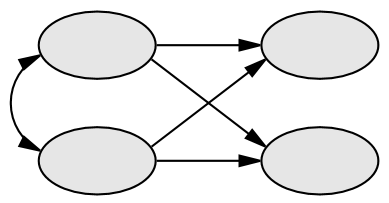 r1: f11とf12の内積
Measurement Equations→Distance Structure
G: 選択行列(selection matrix taking x out of t)
Φ: 内積構造(inner product structure)
Δ: 距離構造(distance structure, model distance)
D: 1-mode 2-way距離行列
Measurement Equations→Distance Structure
G: 選択行列(selection matrix taking x out of t)
Φ: 内積構造(inner product structure)
Δ: 距離構造(distance structure, model distance)
D: 1-mode 2-way距離行列
Goodness of Fit Indices
Summary (1) SEM Approach in MDS
Structural Space Scaling (SSS)を提案
MDSにおいて部分空間間関係(inter-subspace structure)を構造方程式とパス図で表現
座標を構造化→距離行列を構造化（距離構造）
MDSにおける構造方程式アプローチ
モデル適合度などを参考にモデル改善
具体的な推定手続きについては今後の課題
今回の例については再現を確認
Summary (2) Dimensionality
次元数について
通常のMDSでは2次元か3次元
実用上、4次元以上の空間にプロットしない
データが4次元以上の構造を持つとき
2D (3D)空間に射影されたシルエットは構造の実体に迫れない
パス図は4次元以上の構造の視覚化に優れる
4次元以上の構造の記述がしやすい
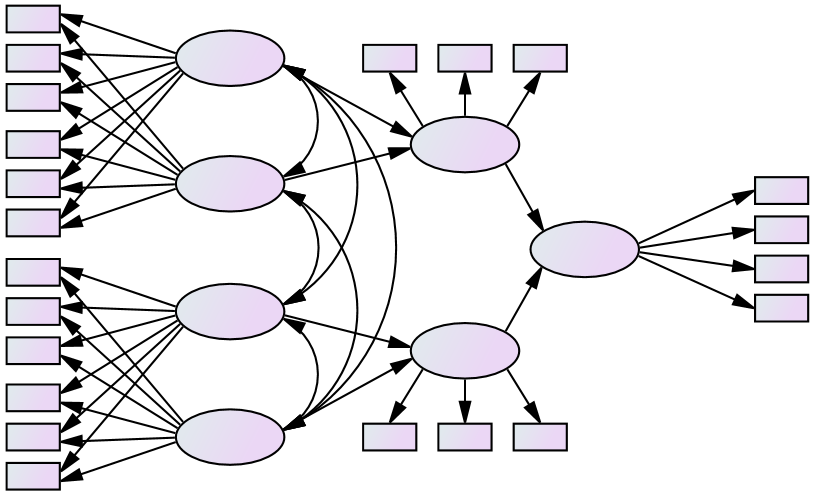 Expansion to Asymmetric Structure
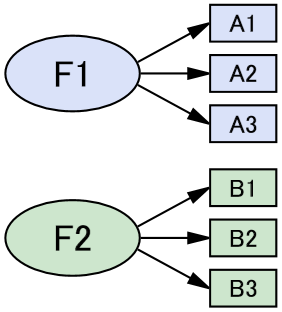 5.5
3.5
ご清聴ありがとうございました。